Stepping up to 
the Challenge
François-Régis Mouton
Director EU Affairs
2019
International Association of Oil & Gas Producers - IOGP
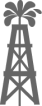 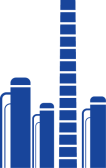 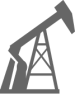 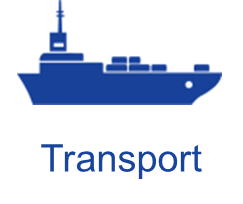 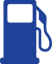 Oil/gas exploration & production
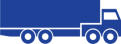 Refining
Transport
Marketing
Upstream
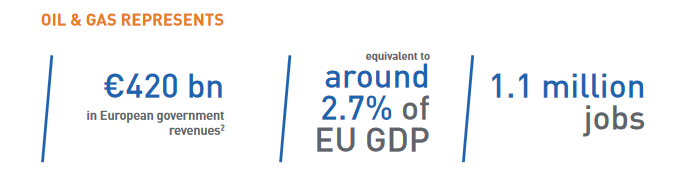 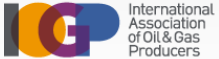 1
Global Membership
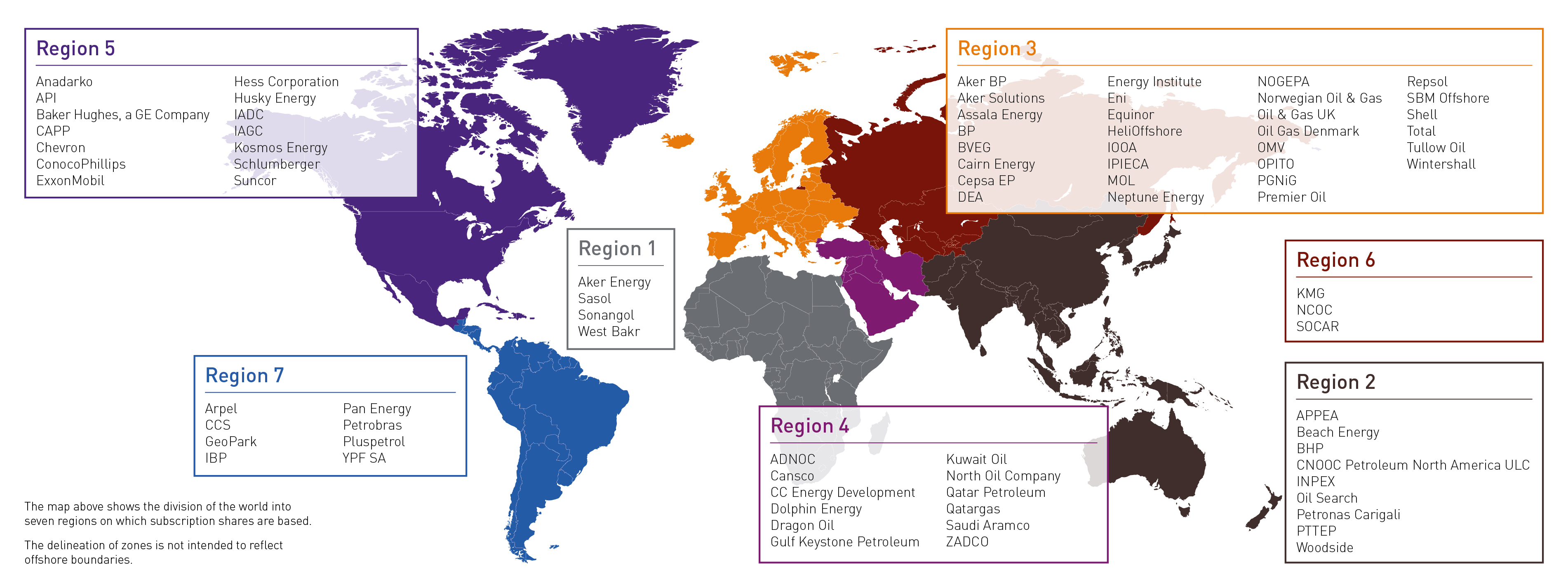 Map shows locations of Member Head Offices. Many operate globally
2
Does Europe Still Have Any Oil & Gas?
Gas – ½ of Europe’s needs are produced in Europe
EU28 + Norway Gas Supply Mix (bcm)
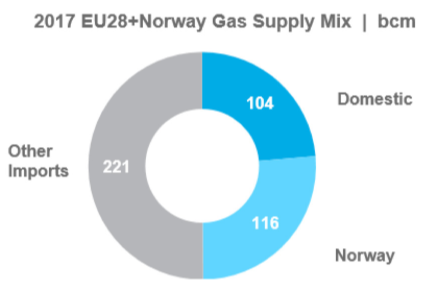 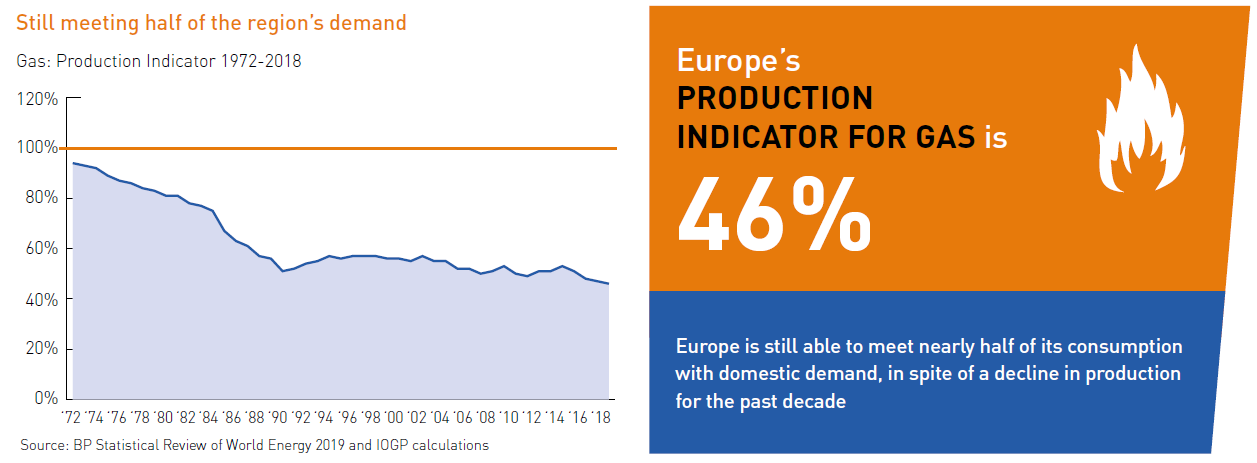 EU28 + Norway Gas Resources
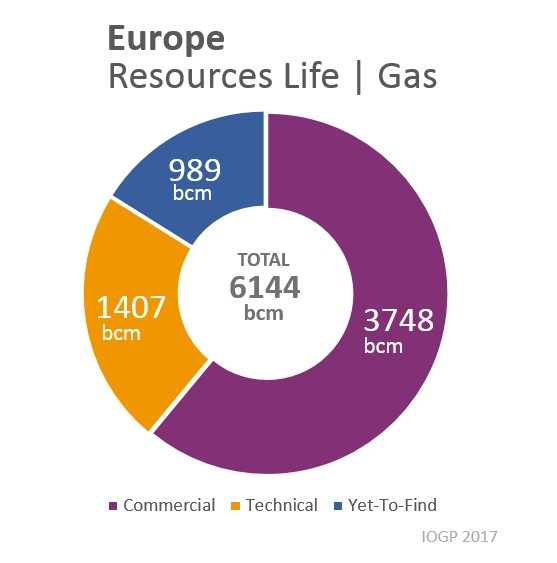 Oil – 1/4 of Europe’s needs are produced in Europe
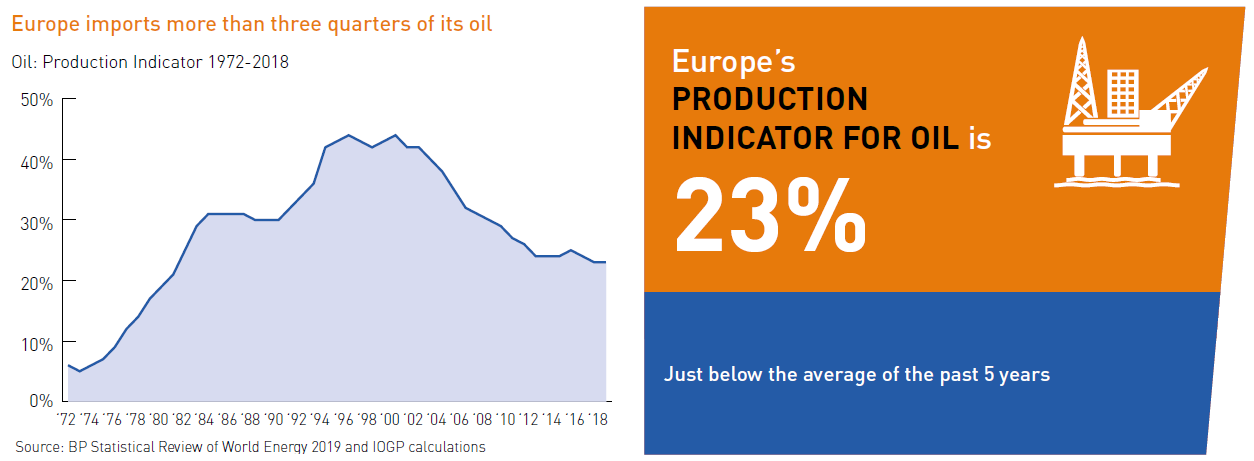 EU28 + Norway Oil Resources
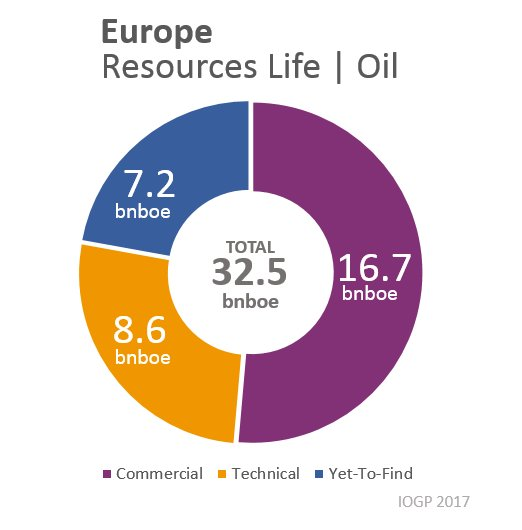 Energy Demand Today and in 2040
IEA 2018
Oil & Gas: 57%
IEA Sustainable Development Scenario
Oil & Gas: 35%
BIOMASS, BIOFUELS, BIOGAS 10%
WIND, SOLAR 3%
OIL 15%
WIND, SOLAR 20%
OIL 33%
HYDRO 2%
NUCLEAR 12%
GAS 20%
BIOMASS, BIOFUELS, BIOGAS 22%
COAL 4%
COAL 14%
GAS 24%
HYDRO 3%
NUCLEAR 16%
Getting Our House 
in Order
Methane Guiding Principles
The Guiding Principles on Reducing Methane Emissions across the Natural Gas Value Chain are:

Continually reduce methane emissions 
Advance strong performance across gas value chains 
Improve accuracy of methane emissions data 
Advocate sound policy and regulations on methane emissions 
Increase transparency

Growing support for the MGPs:

Started in November 2017 with 8 companies
Now 19 company signatories together with several supporting organisations
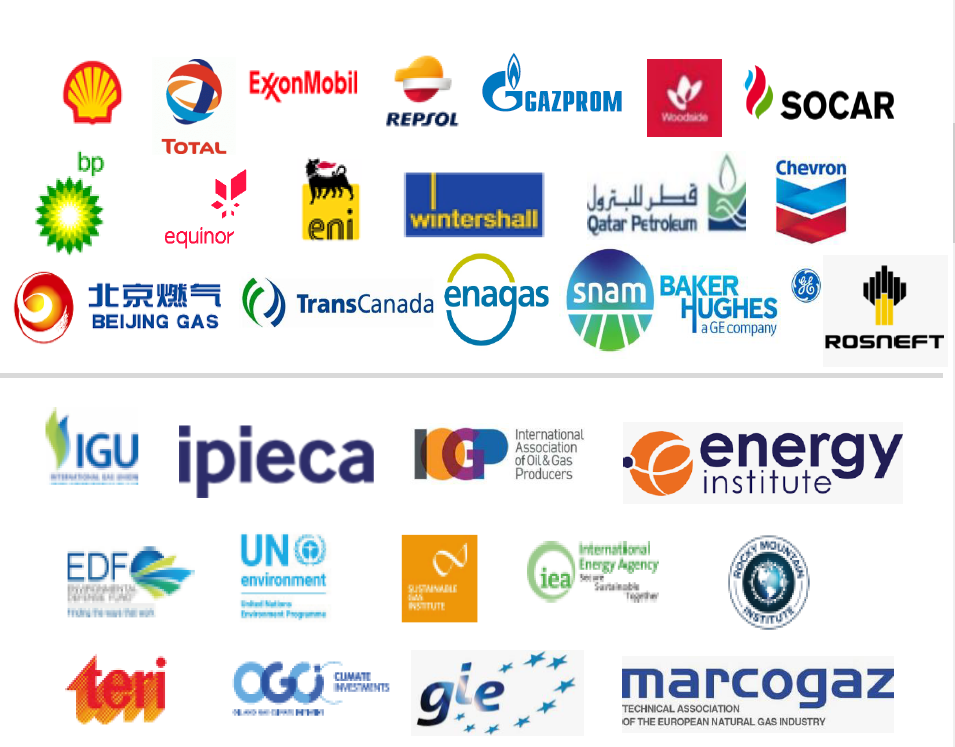 [Speaker Notes: We will do all we can to reduce our emissions, and we are the first to act. 
Agriculture, waste, coal industry we have no idea about what they are really doing]
Solutions for the 
Long Term
2050 Pathways: Hydrogen is key
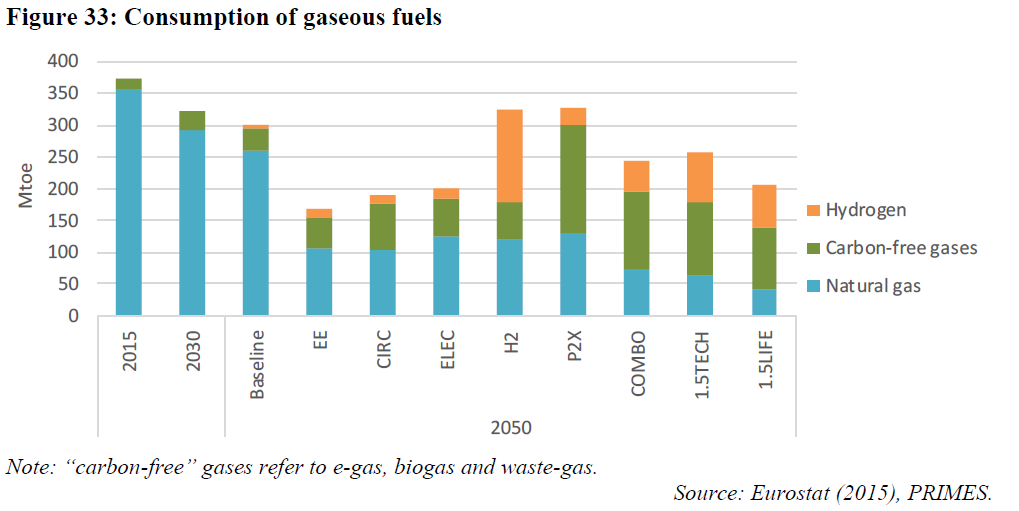 No Paris agreement objectives without CCUS
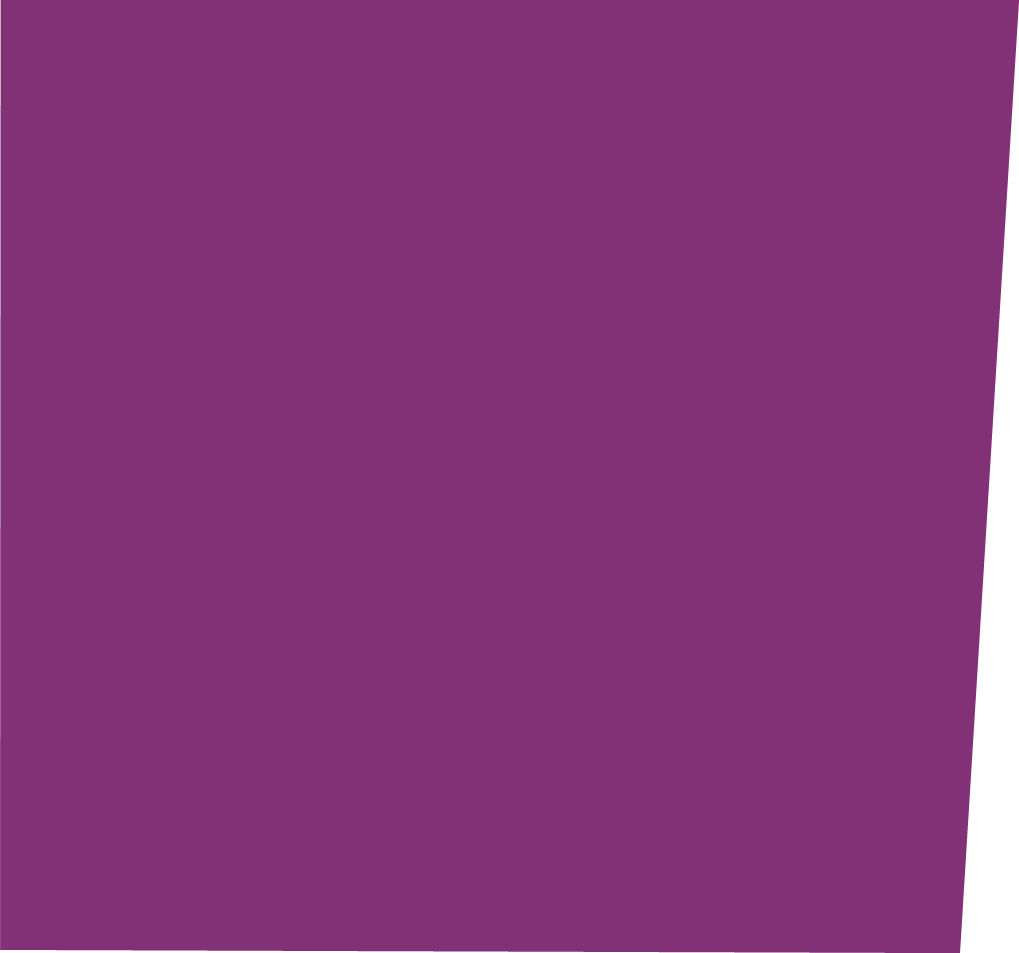 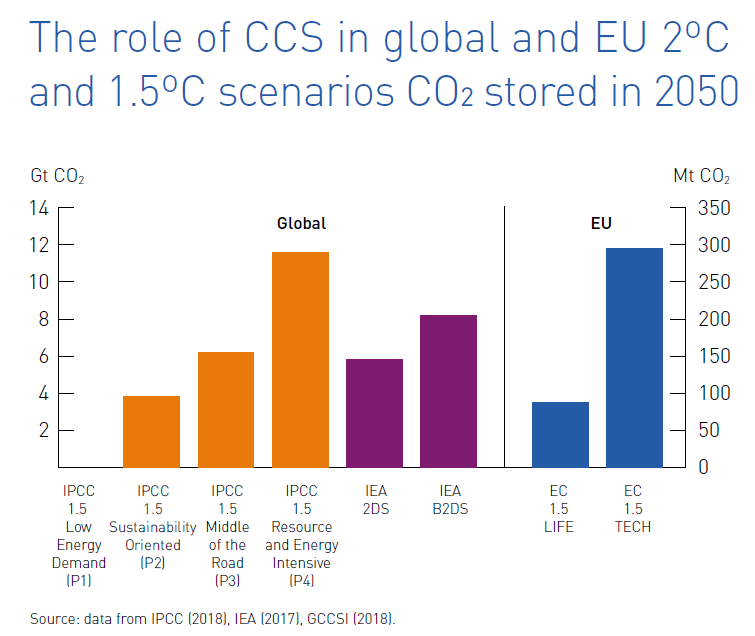 The IPCC, IEA and European Commission foresee an important role for CCS in meeting the Paris Agreement targets.

Today, there are 2 large-scale CCS facilities operating in Europe, capturing & storing 1.5 Mtpa CO2. 

To be on track for 1.5°C, one CCS facility capturing 1.5 Mt CO2 would need to be added every week from now until 2050.

Window of opportunity:
Political support, but still in expert circles
Industry understands it’s now or never
3
[Speaker Notes: One scenario (1.5TECH) aims to further increase the contribution of all the technology options, and relies more heavily on the deployment of biomass associated with significant amounts of carbon capture and storage (BECCS) in order to reach net zero emissions in 2050. The second scenario (1.5LIFE) relies less on the technology options of 1.5TECH, but assumes a drive by EU business and consumption patterns towards a more circular economy. Similarly, the increase in climate awareness of EU citizens translates in lifestyle changes and consumer choices more beneficial for the climate. These include a continuation of the trend by EU consumers towards less carbon intensive diets, the sharing economy in transport, limiting growth in air transport demand and more rational use of energy demand for heating and cooling. 

CCUS makes the third largest contribution to comulative CO2 reduction in the IEA Clean Technology scenario (nergy efficiency 39%, RES 36%, CCUS 13%, fuel switching 7%, nucelar 5%)]
CCUS – How it Works
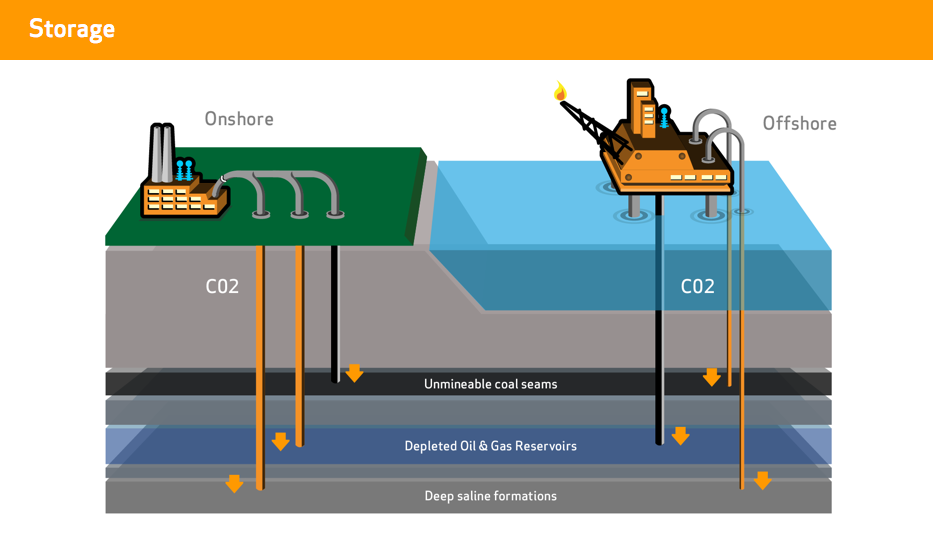 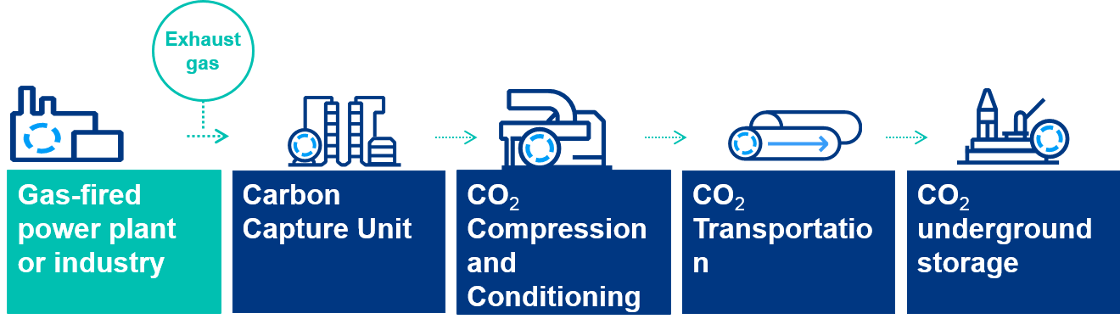 CCUS – The Potential
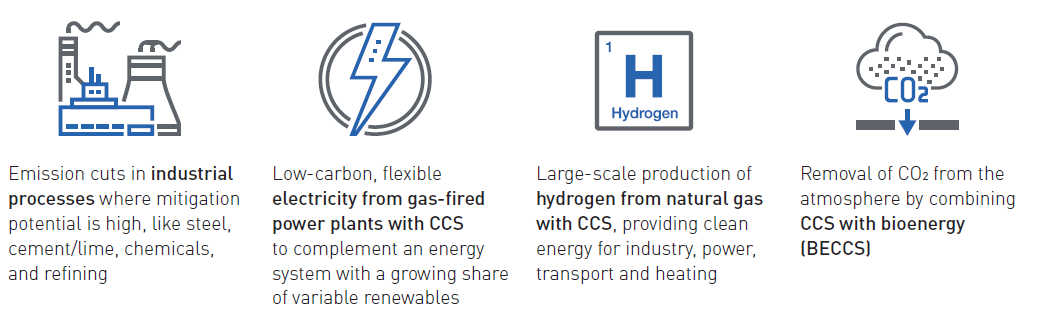 CCUS – More than a concept
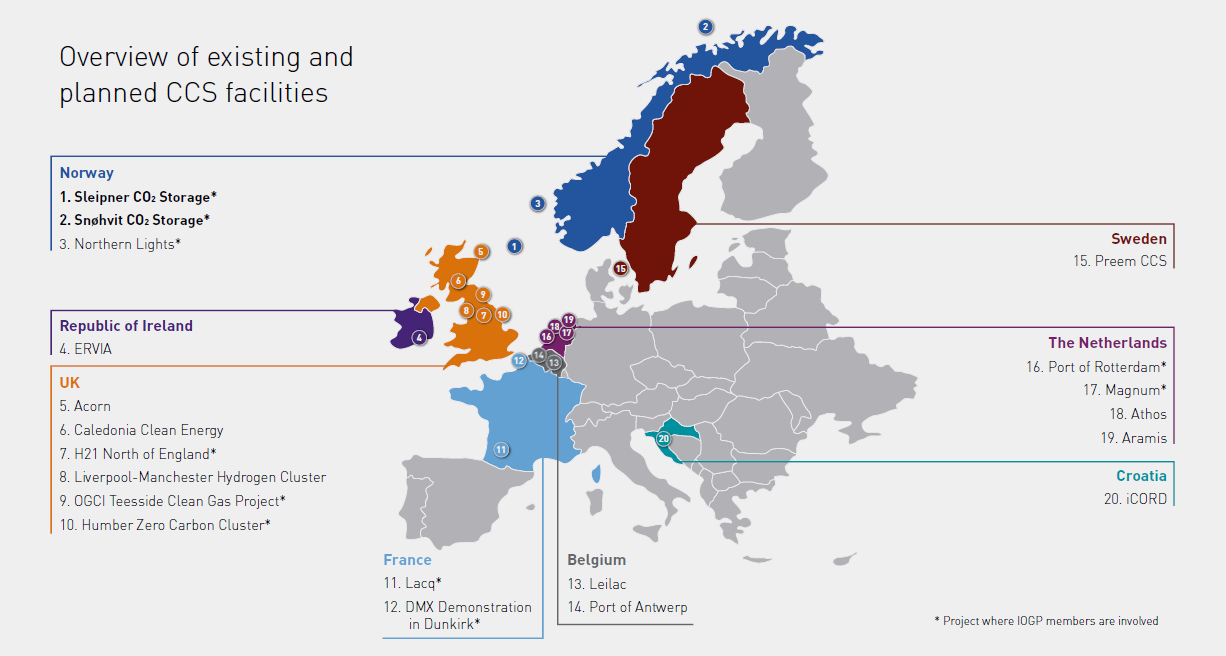 CCUS cannot be “just an oil & gas thing”
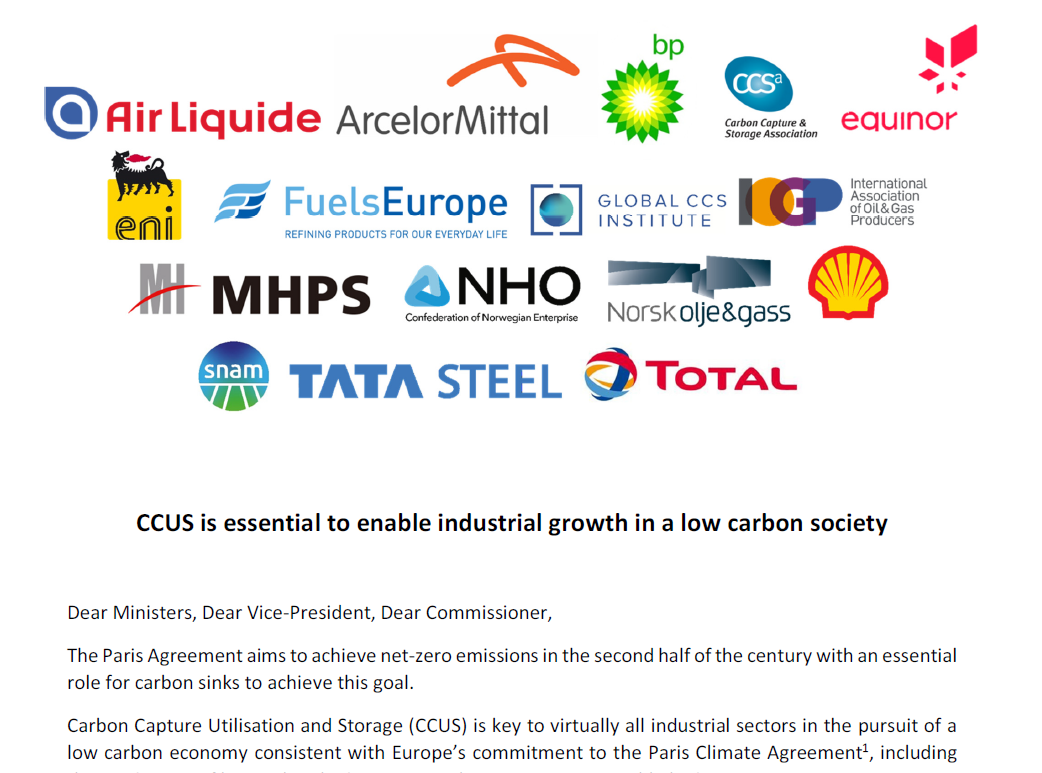 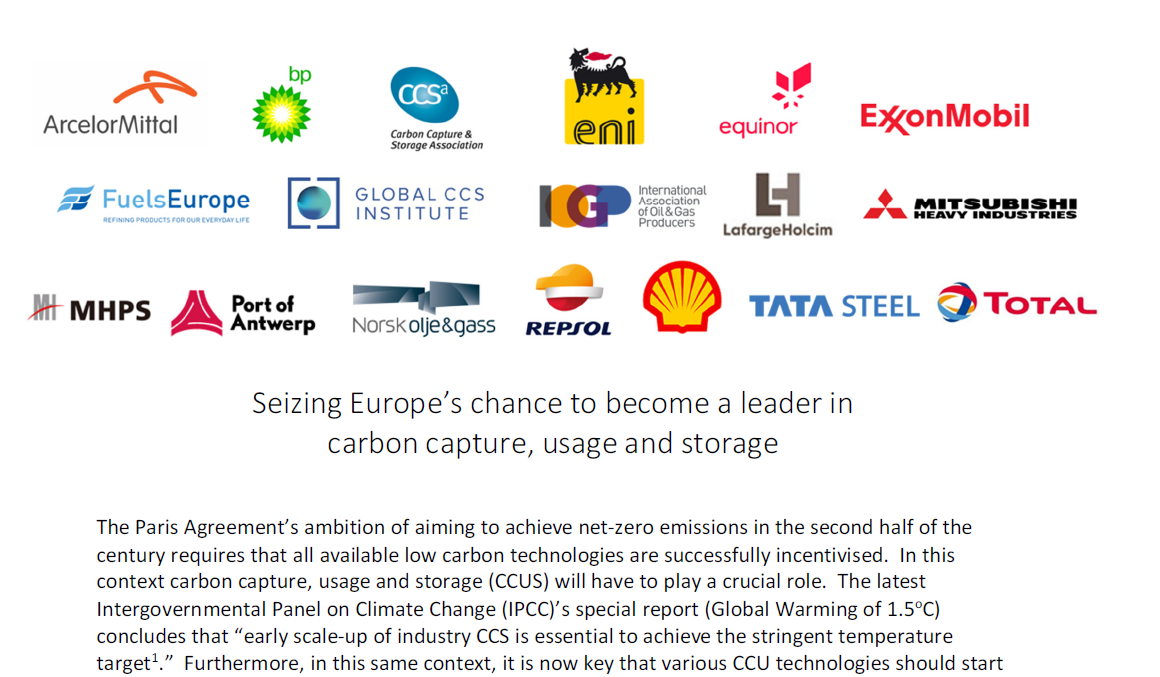 In Short !
Our industry’s action to support the EU’s climate ambition
Kickstart CCUS early deployment
Methane Emission Mitigation
Reduction of operational emissions
Progressive biogas & H2 injection into gas grid
LNG, CNG and low-carbon liquid fuels in transport
LNG in shipping
Energy Efficiency improvements
2020
2030
2050
40-55% GHG Target
20% GHG Target
Net-Zero Emissions
What can the EU do?
Large-scale deployment of CCUS
H2 value chain development with decarbonized natural gas
H2 in shipping
Low-carbon liquid fuels in aviation
Carbon sinks to offset emissions in hard-to-decarbonize sectors
Large-scale alternative and renewable energy deployment
Incentivize Coal to Gas & Renewables switch
Funding programmes for CCS, CCU, P2G and LCLF
Completion of Internal Gas Market & gas grid
Create markets for CCS, CCU and Hydrogen
MERRY CHRISTMAS !
François-Régis Mouton
Director EU Affairs
frm@iogp.org